Evaluation of Loss Functions for Segmentation of Mammography Images
Christopher Collum
Ayesh Meepaganithage
Introduction
Our goal is to evaluate the performance of different loss functions on image segmentation tasks in mammograms
We are utilizing ten of the most commonly cited loss functions
Some data preprocessing and augmentation is being done
We are testing on different architectures such as U-Net, AUNET, and others
The generation of synthetic data is being used to get raw performance metrics of the loss functions under different scenarios
We are primarily using INbreast and CBIS with potential for VinDR and mini-MIAS
2
Experiment Design
Perform some data augmentation and preprocessing
Run the ten identified loss functions on different architectures and gather their evaluation metrics
Generate some preliminary synthetic data in order to evaluate raw performance of the loss functions
Once some basic measurements are gathered, expand the synthetic data to be built off mammogram specific segmentation tasks
Analyze the performance of different losses on mammogram datasets.
3
Synthetic Data
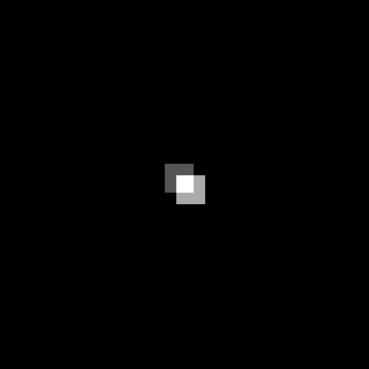 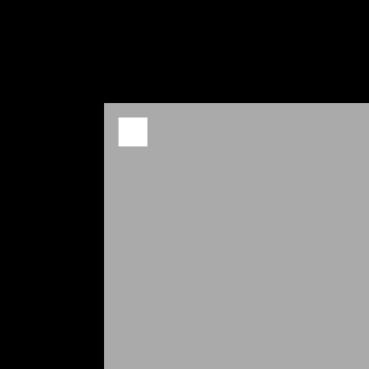 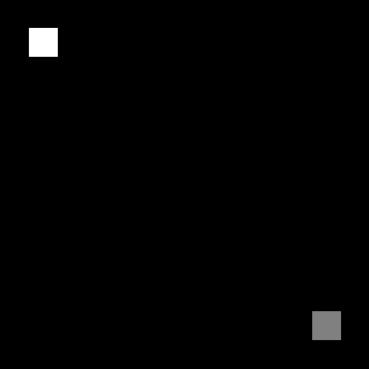 Synthetic data is used to measure pure loss function metrics on fully user controlled data.
Initial data is measuring how the loss functions generate results based on things such as distance from ground truth, size compared to ground truth, and a combination of the two.
Future synthesis can be built off of ground truth segmentation masks provided in datasets
4
Data Preprocessing
Initial crop around image boundaries
Removed the artifacts
Horizontal flipping
Vertical flipping 
Padding
Normalized the images 
Rescaled the images to 256*256 
Saved preprocessed images as numpy tensors
5
[Speaker Notes: For artifacts - used opencv inpaint
Breast should be in the lower left quadrant 
vertical flipping - based on CC and MLO view]
Data Preprocessing
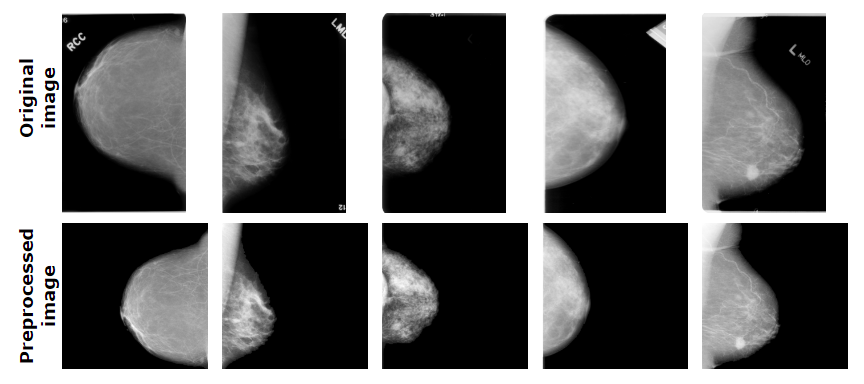 6
Combining Masks
Some mammograms has several masks
Combined them to generate 1 mask
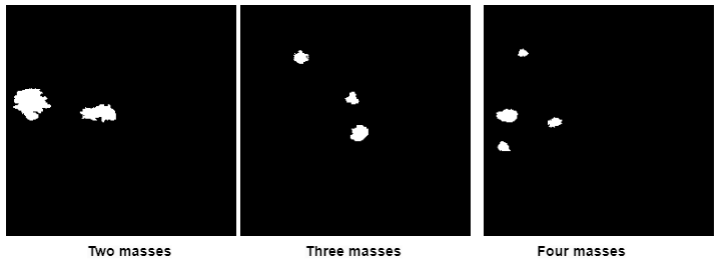 7
Data Augmentation
Horizontal flipping followed by contrast change
Contrast Limited Adaptive Histogram Equalization (CLAHE)
Scaling followed by rotation
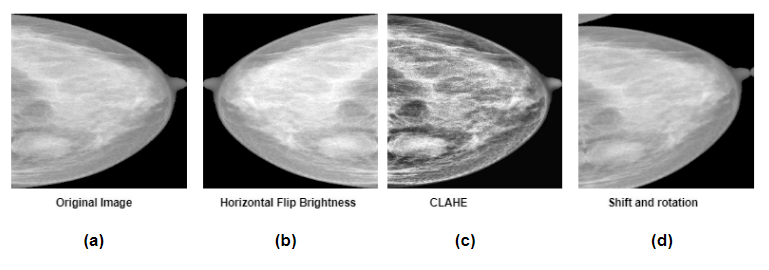 8
[Speaker Notes: we have used a combination of several data

augmentation methods: horizontal flipping, contrast change, contrast lim-

ited adaptive histogram equalization (CLAHE), scaling, and rotation.]
Results
9
Results - CBIS-DDSM
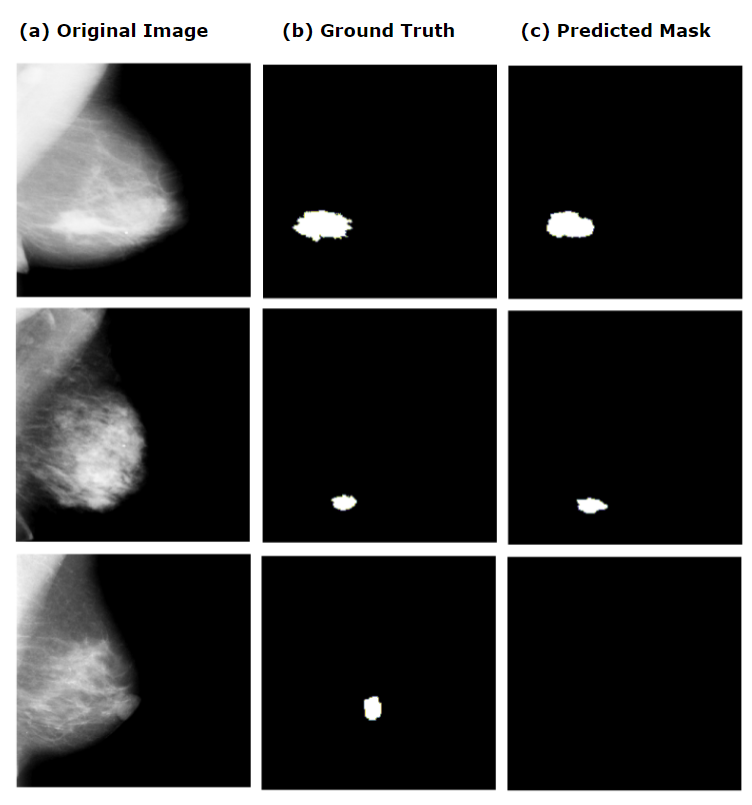 Samples with low and  high density categories.
10
Results - INbreast
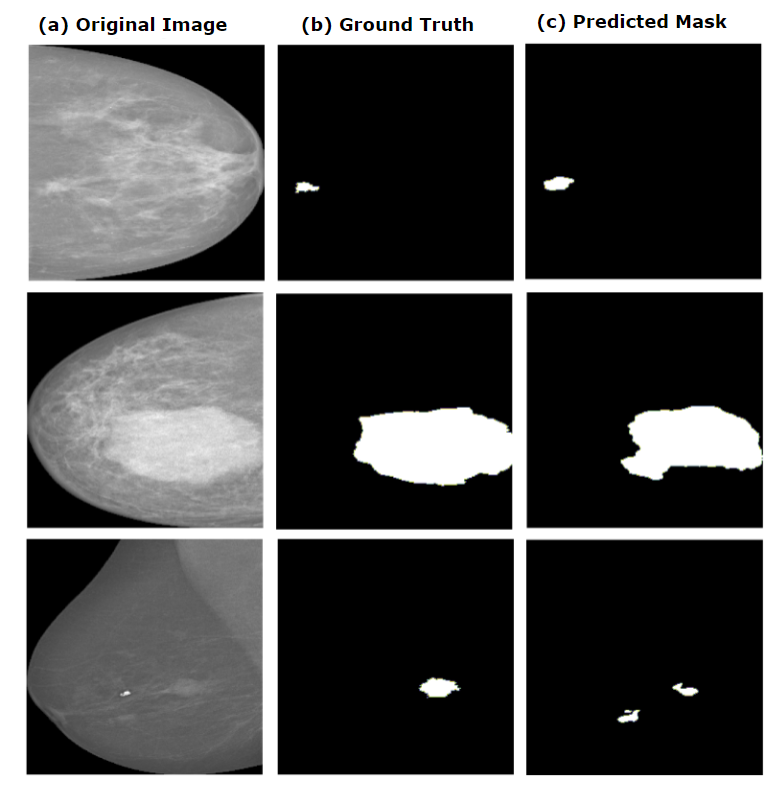 11
Results
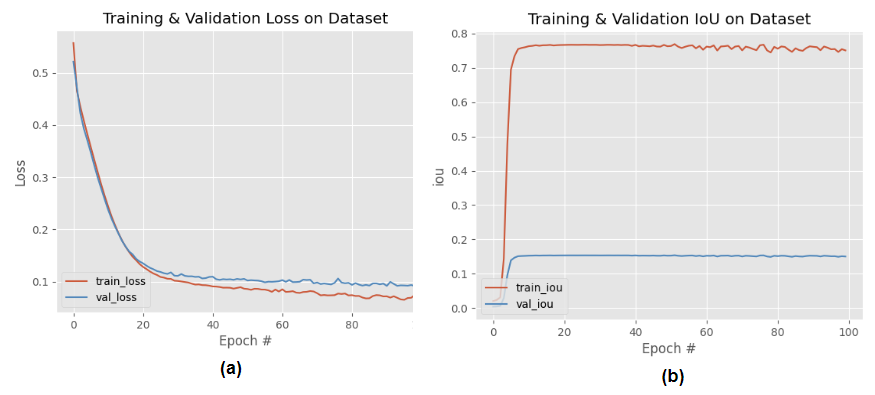 12
Evaluation Matrices
Accuracy
Sensitivity
Specificity
IoU Score
Dice Coefficient
13
Loss Functions
Binary Cross-Entropy Loss
Weighted Cross-Entropy Loss
Balanced Cross-Entropy Loss
Dice Loss
Binary Cross-Entropy Dice Loss
Focal Loss
Tversky Loss
Focal-Tversky Loss
Jaccard Loss
Hybrid Loss
14
Binary Cross-Entropy Loss
Measure the difference between predicted binary outcomes and actual binary labels.



y represents the ground truth or true positive region (the target).
p`  represents the predicted positive region (the model's output).
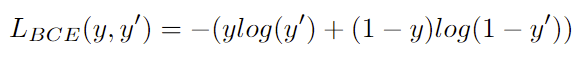 15
Dice Loss
Designed to address class imbalance in image segmentation tasks.
Penalizes the model more heavily for misclassifying foreground pixels than background pixels.
It has been shown to be effective in a variety of image segmentation tasks.
It can be more sensitive to noise and outliers than cross-entropy loss.
It can be more difficult to tune the hyperparameters of Dice loss than cross-entropy loss.



y represents the ground truth or true positive region (the target).
p`  represents the predicted positive region (the model's output).
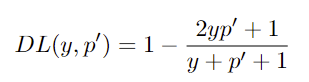 16
Jaccard Loss
Jaccard Index is also known as intersection over union, and it measures the similarity between two sets. Jaccard loss is a derivation of Jaccard index.



y represents the ground truth or true positive region (the target).
y`  represents the predicted positive region (the model's output).
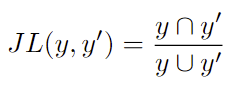 17
Current Roadblocks & Future Goals
Running into issue with validation metric for AUNET when measuring IoU score.
Likely an issue with how we are calculating it
Getting an out of memory issue
Run evaluation metrics on the synthetic dataset before expanding it to more accurately represent mammogram data
Implement loss function on different architectures on datasets
Potentially expand datasets to include VinDR
Potentially build attention maps to identify where the loss functions cause networks to focus
18
Timeline
November 16: Continue implementing the ten identified loss functions
November 24: Training and testing the losses using commonly used architecture, including AUNet, U-Net and more (we will select them based on the review of the literature in the future). 
December 2: Expand the synthesis dataset for different challenges in the datasets using real world data pulled from INbreast and CBIS
December 10: Designing and performing the tests of the losses on the synthetic datasets. 
December 20: Analyzing the findings and completing the report of the project.
19
Thank You!
20